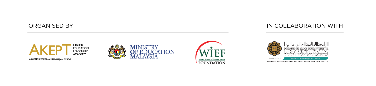 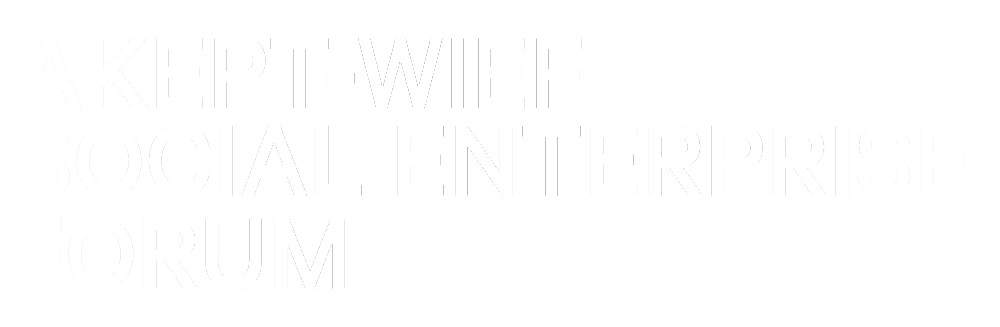 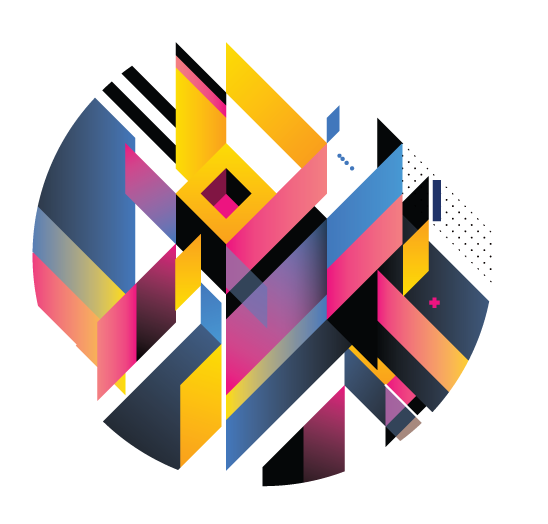 Innovative Communication Tools for Social Enterprise
Part 2
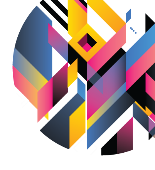 Overview
First session by Vivian Lines
Source Money
Save Money
Run Your Enterprise
Be Better Known
Awards and Grants
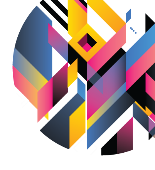 Overview
Second session
Owned Media
Earned Media
Case Studies by Grub Cycle
Introduction
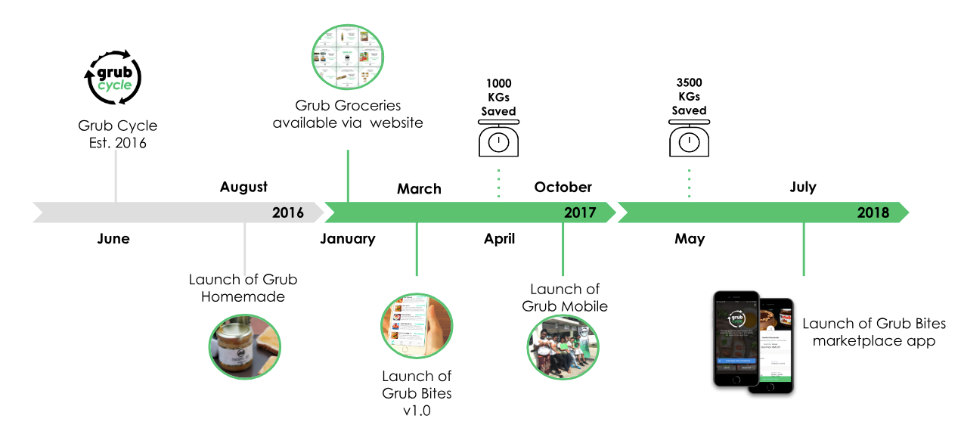 Introduction
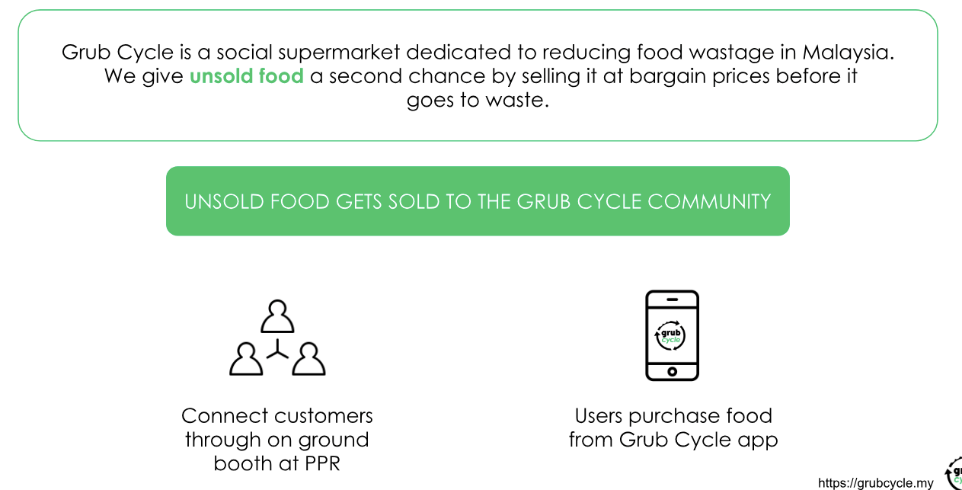 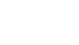 Bootstrapping
How to achieve growth with a limited budget
Bootstrapping
Paid marketing works, is great and suitable for those who have money... 

But until then startup founders need to figure out what they can do with little or no money at all in order to get the traction that will lead to revenue or investment that can be spent on marketing. 

This section focuses on unleashing the full potential of Owned and Earned media.
Owned Media
Any asset you have (almost) free reign to use.
Your phonebook, email list and social media followers
Your company website and social media. 
Your physical space and assets.
Your products.
Your events and gatherings.
Your vehicles.
Your employees.
Earned Media
A 3rd party or platform, where you’re hoping to get non-paid exposure.
That event your customers love.
That blogger that covers your industry.
That publication that your customers read. 
That influencer your customer trusts
What were usually hoping for…
Any marketing effort that helps us increase:
The chances of being seen / noticed
The spread of our message
The likelihood of converting a potential customer

It depends on your goals!
One Core Principal : Add Value!
To do this, you need to answer:
For better owned: Who is your target? What does that target see as value?

For better earned: Who is your 3rd Party’s target? What does that target see as value?
Case Studies
Newsletter
Blogs
Collaterals
Events
Media Interviews
Promo Swops
Always Ask Questions
Newsletter
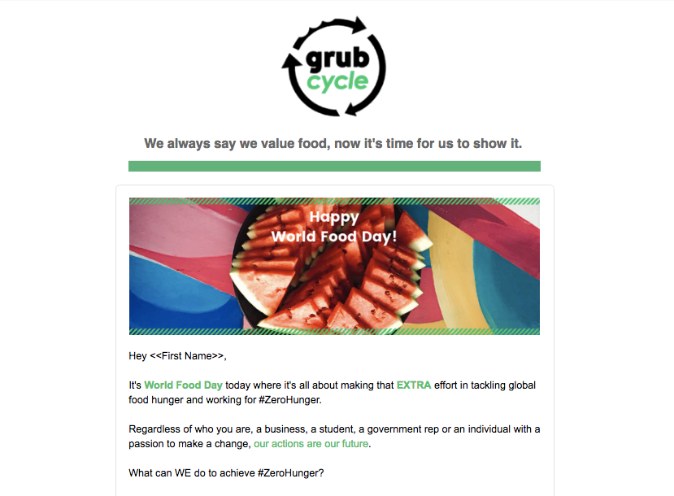 Blogs
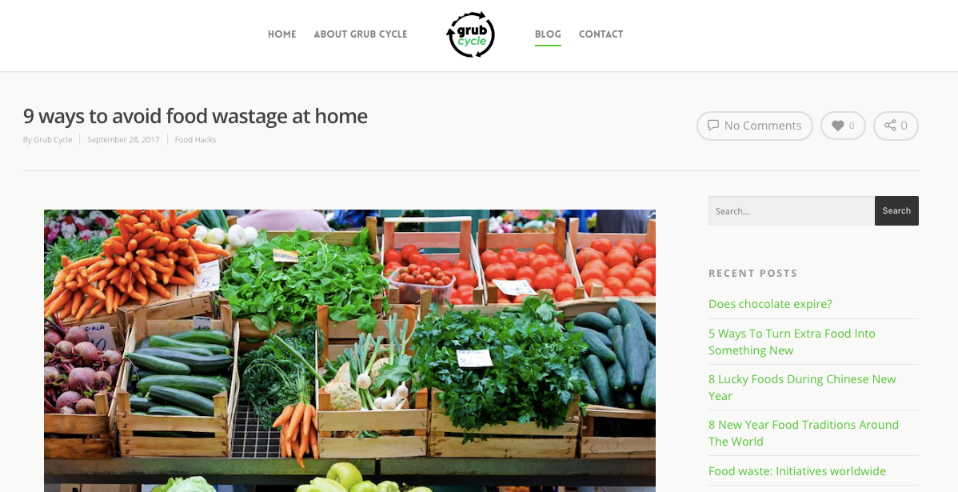 Collaterals
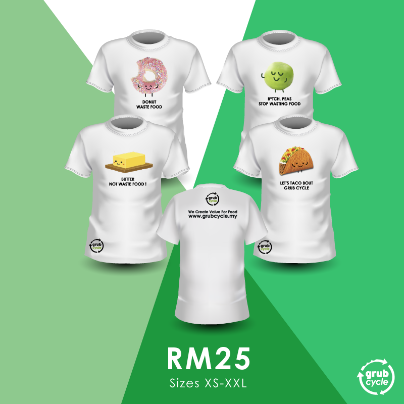 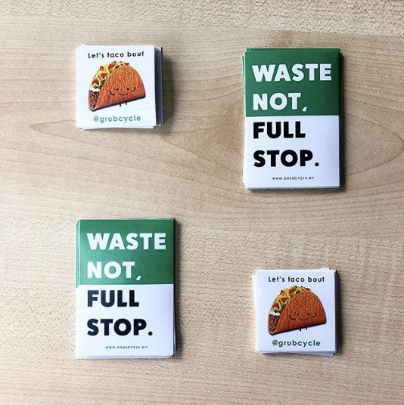 Events
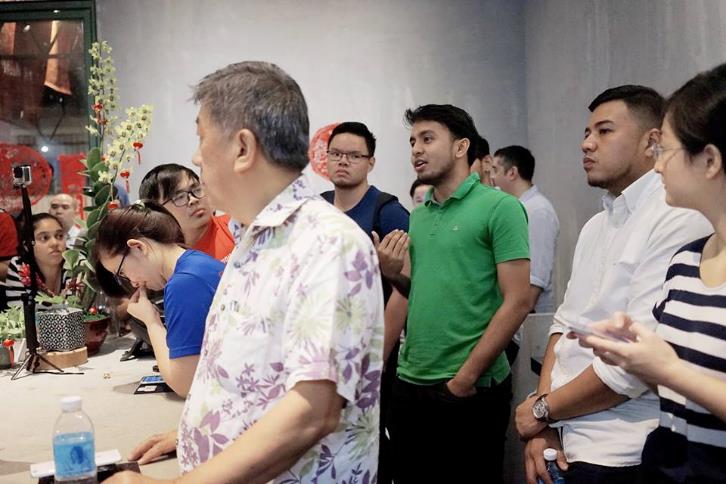 Media Interview
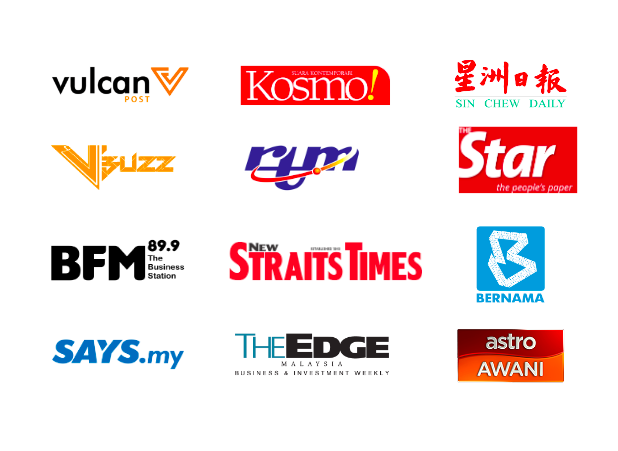 Promo Swops
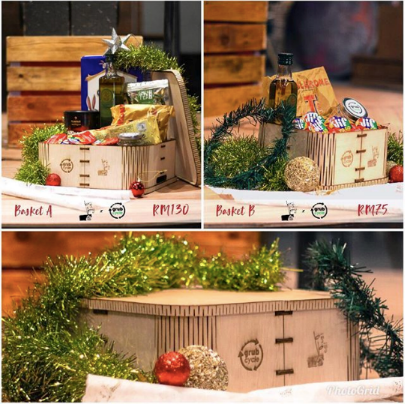 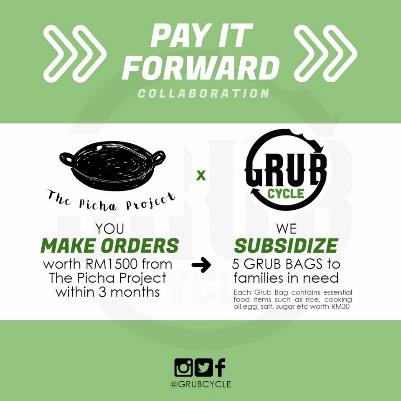 Awards & Grants
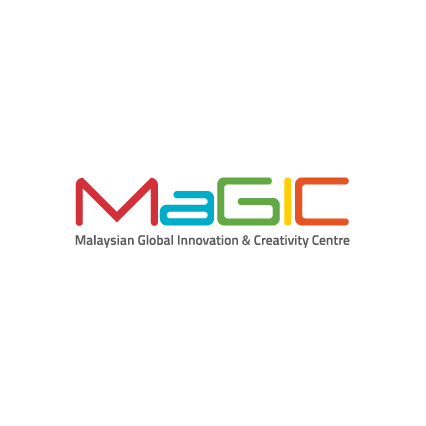 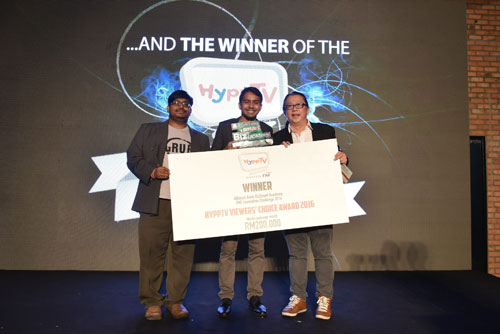 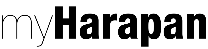 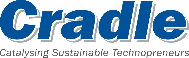 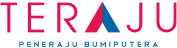 Owned MediaCost : Time & Sweat
Anything you already have which can command
an audience.
Your phonebook, email list and social media followers (friends & family).
Put your knowledge/experience into a blog, whitepaper, e-book, infographic or slideshare for people to find you.
Your company website and social media. Write well, make it shareable and ask people to help.
Your physical space and locations (walls, windows, counters, buildings)
Your products (packaging, receipts, bill statements, tags, stickers)
Your events and gatherings
Your vehicles (Cars, Vans.. Even those of friends and family)
Your employees
Your happy customers (incorporate referral)
Your everyday communication collaterals (emails, letters, envelopes)
You (apron, cap, notebook, laptop, t-shirt)
You calling people, 1-2-1 selling, networking at events (invade events your customers are likely to attend)
Earned MediaCost : Charm
Any third party mentions you can get without paying.
Press Release for Media (downloadable from your website or sent to them)
Media interviews (Have a compelling story, be open and inviting)
KOL’s  (Build relationships and favors with influencers to share a social media post or a video)
Guest Blogging or Podcasts (leverage on someone else's audience)
Promo swops 
App markets/Startup databases
Joining as a speaker or panel member at events
Enter into startup/SME business competitions (especially those that have media coverage )
Become a co-organizer of an event by helping out; barter resources. (venue space, emcee, video, promotions etc.)
Always ask questions at events and introduce yourself as from Company “X”
Be active in online groups relevant to your target audience (FB, LinkedIn etc.)
Summary
Tools (Maximise Free & Trial Version)
Owned Media (Time & Sweat)
Earned Media (Charm)
Great Communication will lead to Great Marketing (Internal & External)
Together we can achieve 
the goal of #ZeroFoodWaste

Questions?

CONTACT US
redza@grubcycle.my
+6012-2188110
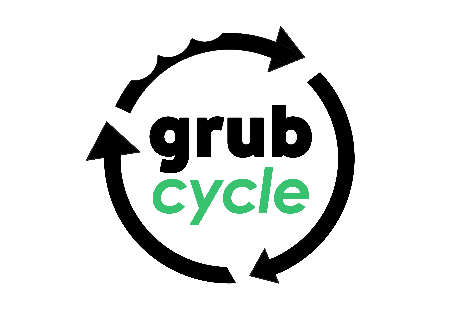